ЦРНОМОРСКО
ПРИМОРЈЕ
Гордана Васић
Гордана Васић
Црноморско приморје обухвата приобални појас Црног мора на територији Украјине, Русије, Румуније и Бугарске. Обала је слабо разуђена а северни делови су посећенији.
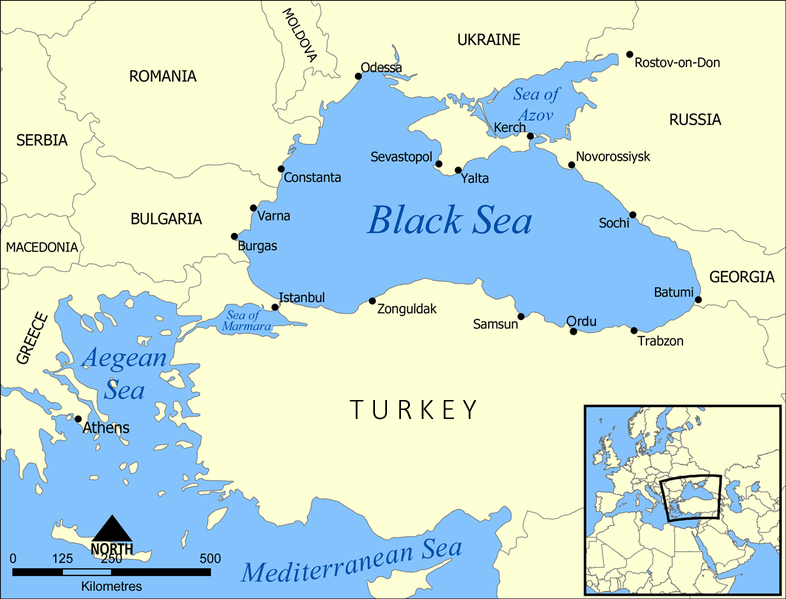 Гордана Васић
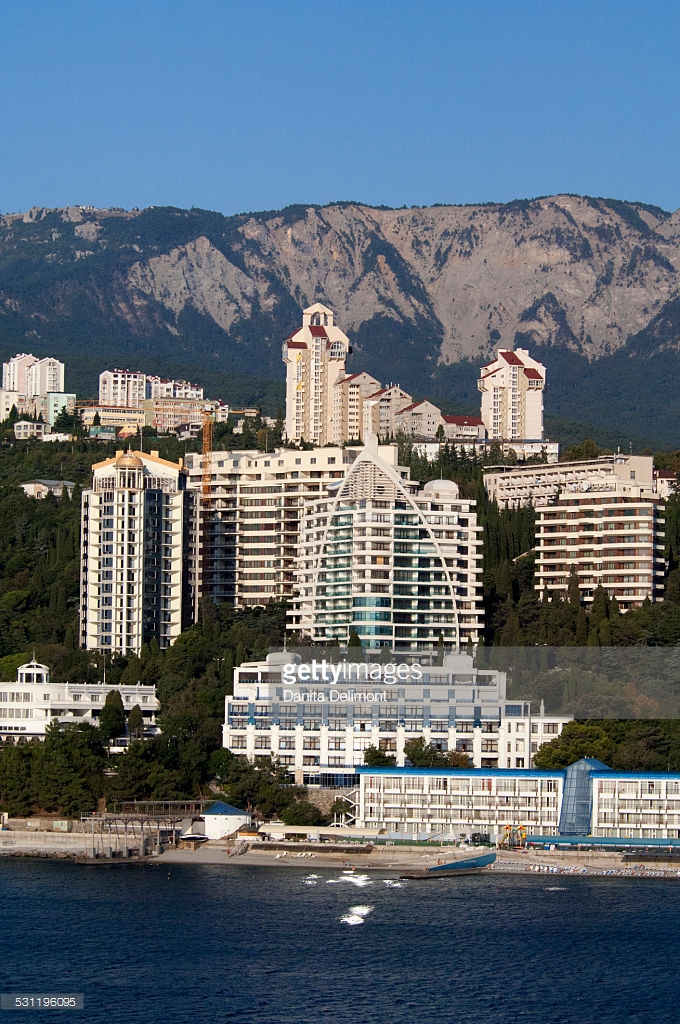 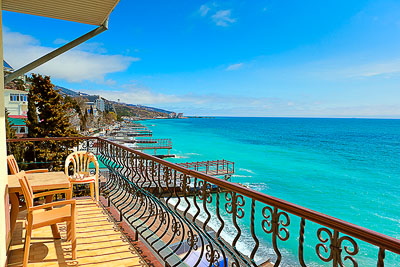 Јалта
Црноморско приморје Украјине обухвата полуострво Крим са Јалтом као туристичким средиштем. Купалишна сезона траје 4 месеца.
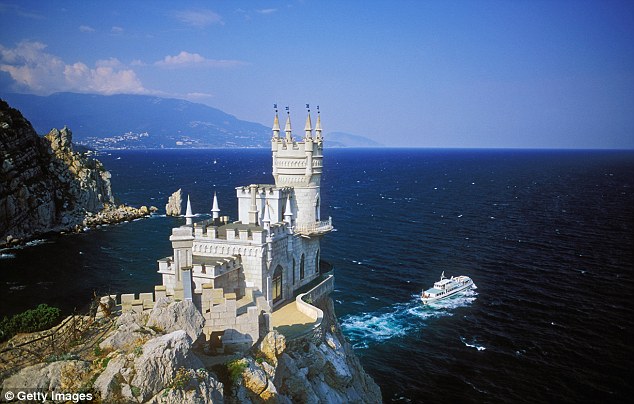 Гордана Васић
Најпосећенији део Црноморског приморја припада Русији, а главни центри су Сочи и Адлер.
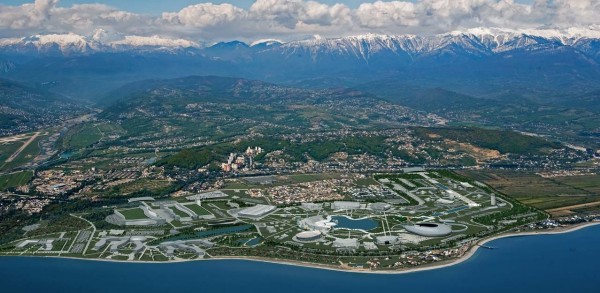 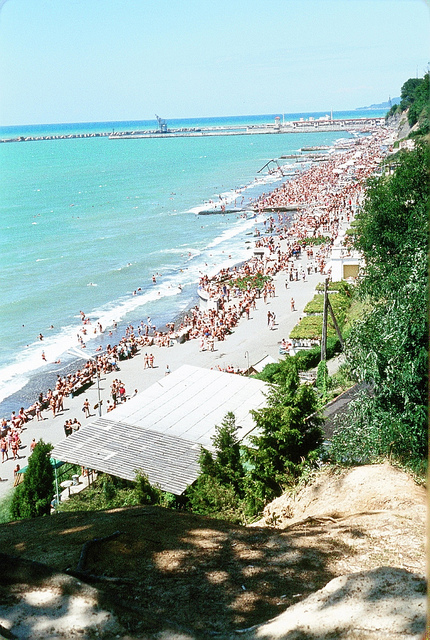 Сочи, олимпијско село за зимске олимпијске игре 2014. год.
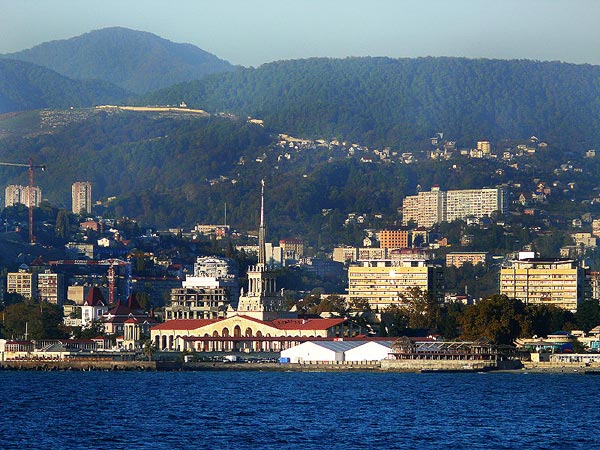 Сочи
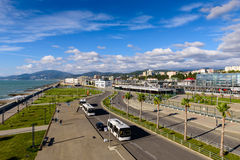 Адлер
Гордана Васић
Приморје Румуније се тек развија а главни центри су Констанца и Мамаја.
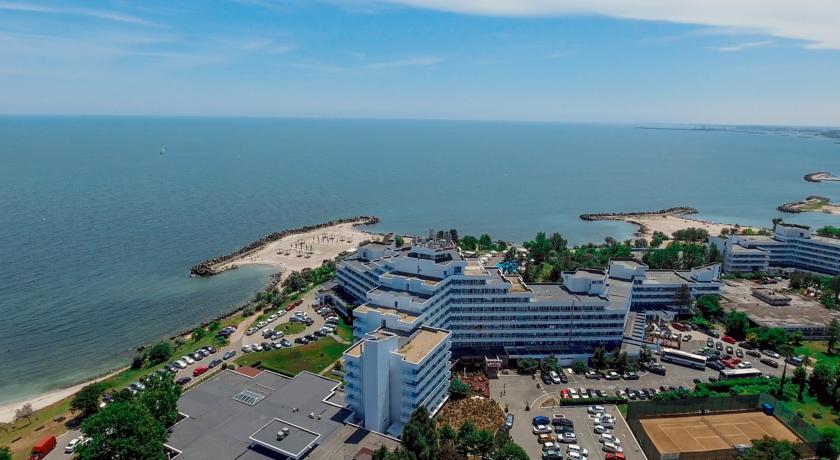 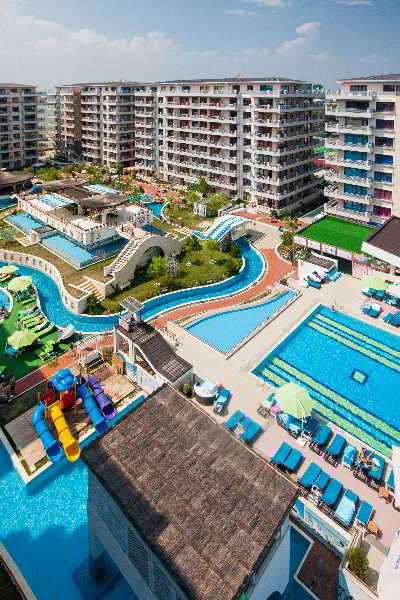 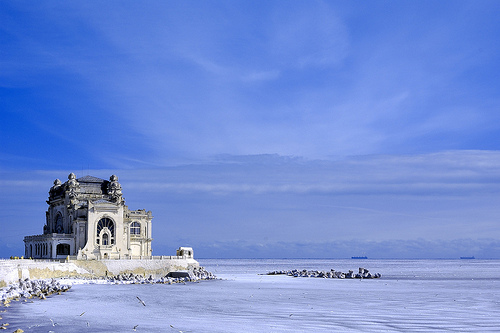 Гордана Васић
Црноморско приморје Бугарске је сунчаније и топлије од остатка регије. Главни туристички центри су Златни Пјасци, Варна, Несебар и Бургас, између којих се све више афирмише Сунчева обала са великим бројем хотела.
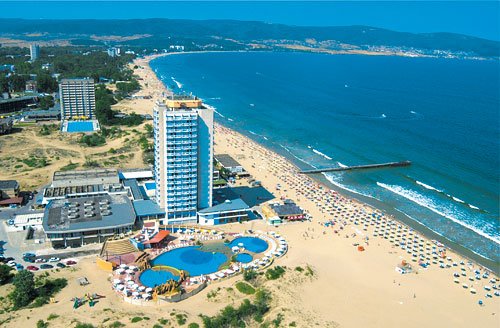 Бургас
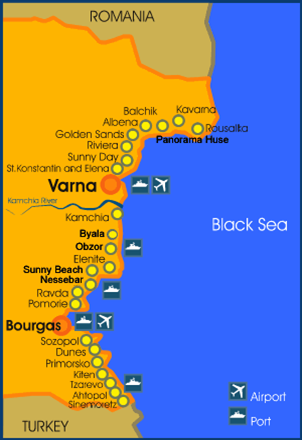 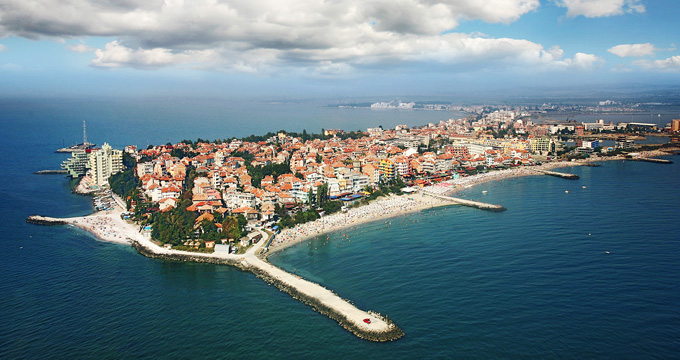 Несебар
Гордана Васић
ХВАЛА НА
ПАЖЊИ



Аутор
Гордана Васић
2017. година
Гордана Васић